Скоро праздник
27 сентября
День Воспитателя
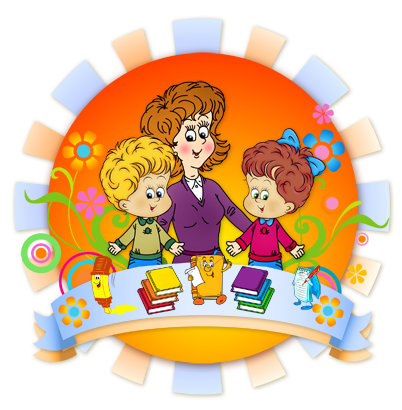 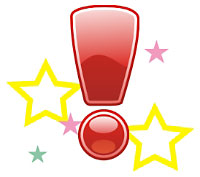 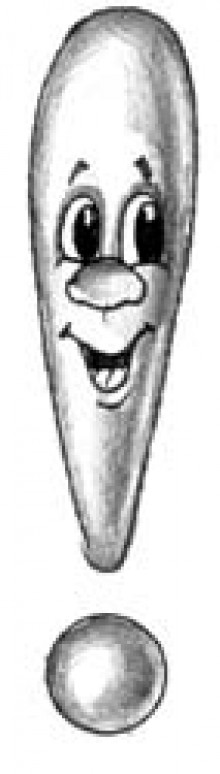 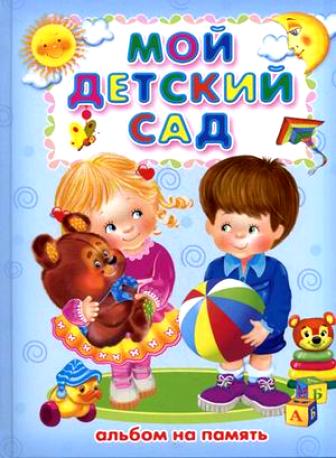 Я люблю свой детский сад!В нем полным-полно ребят!
Раз, два, три, четыре, пять – 
Жаль, что всех не сосчитать!